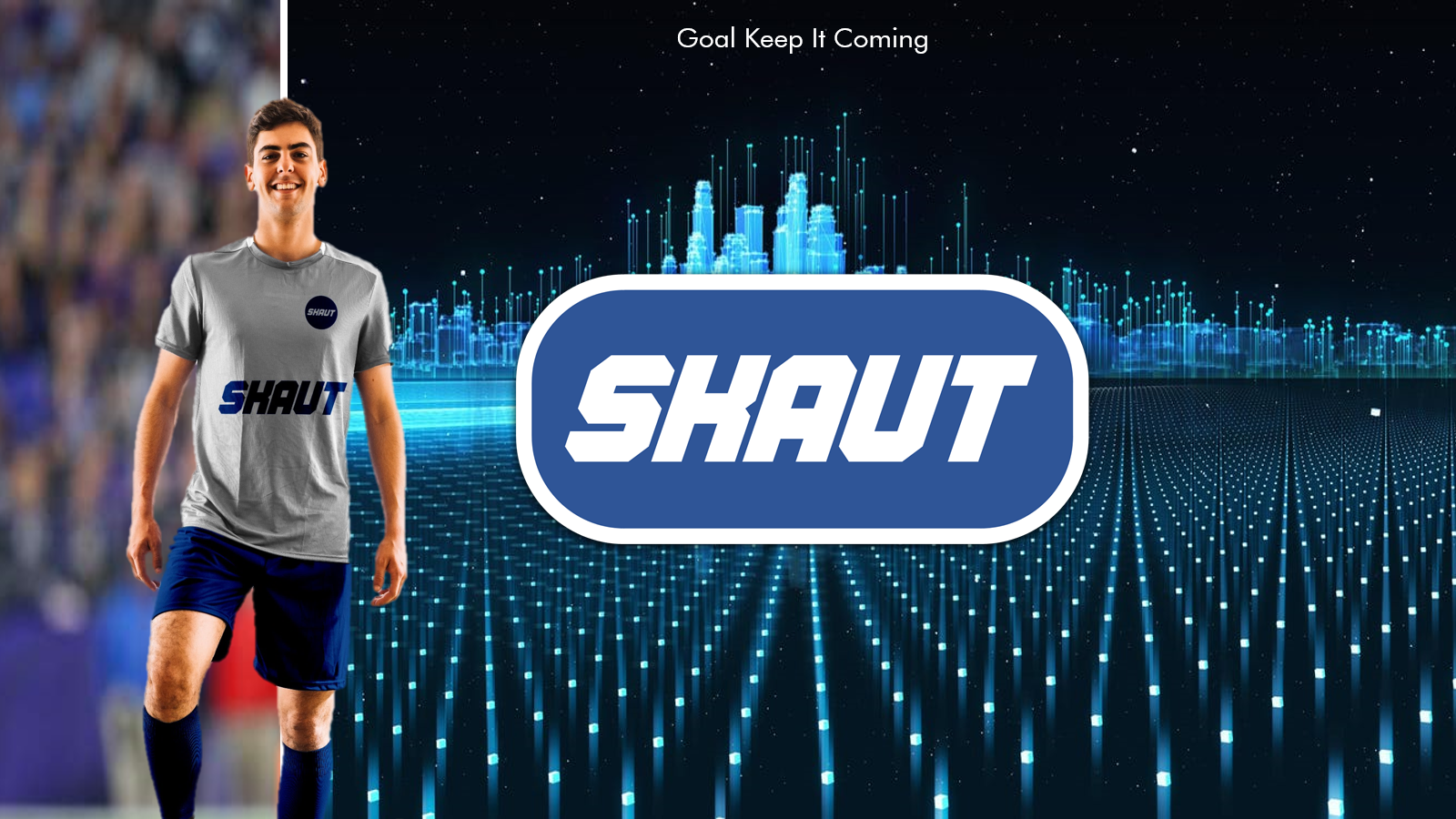 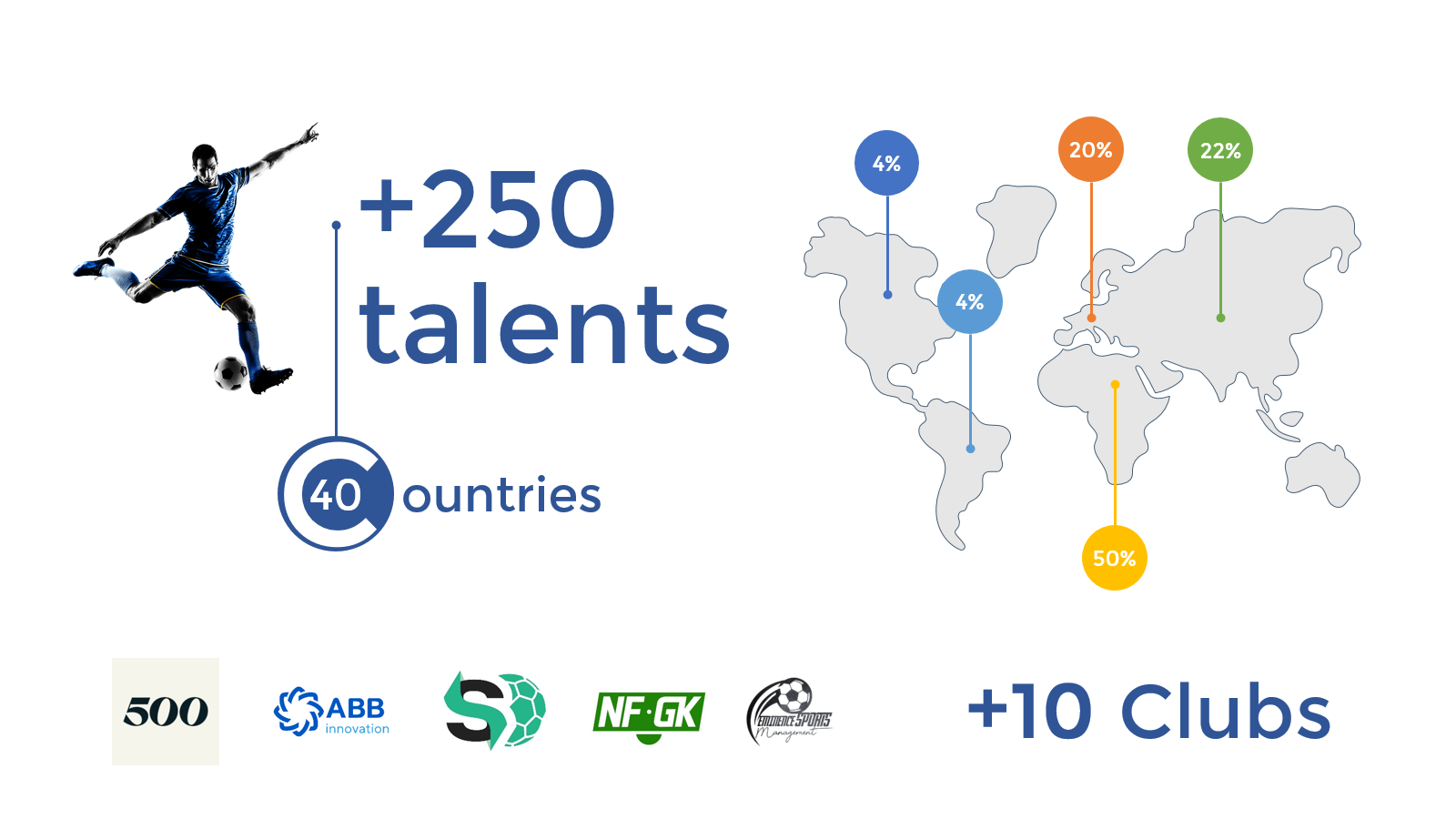 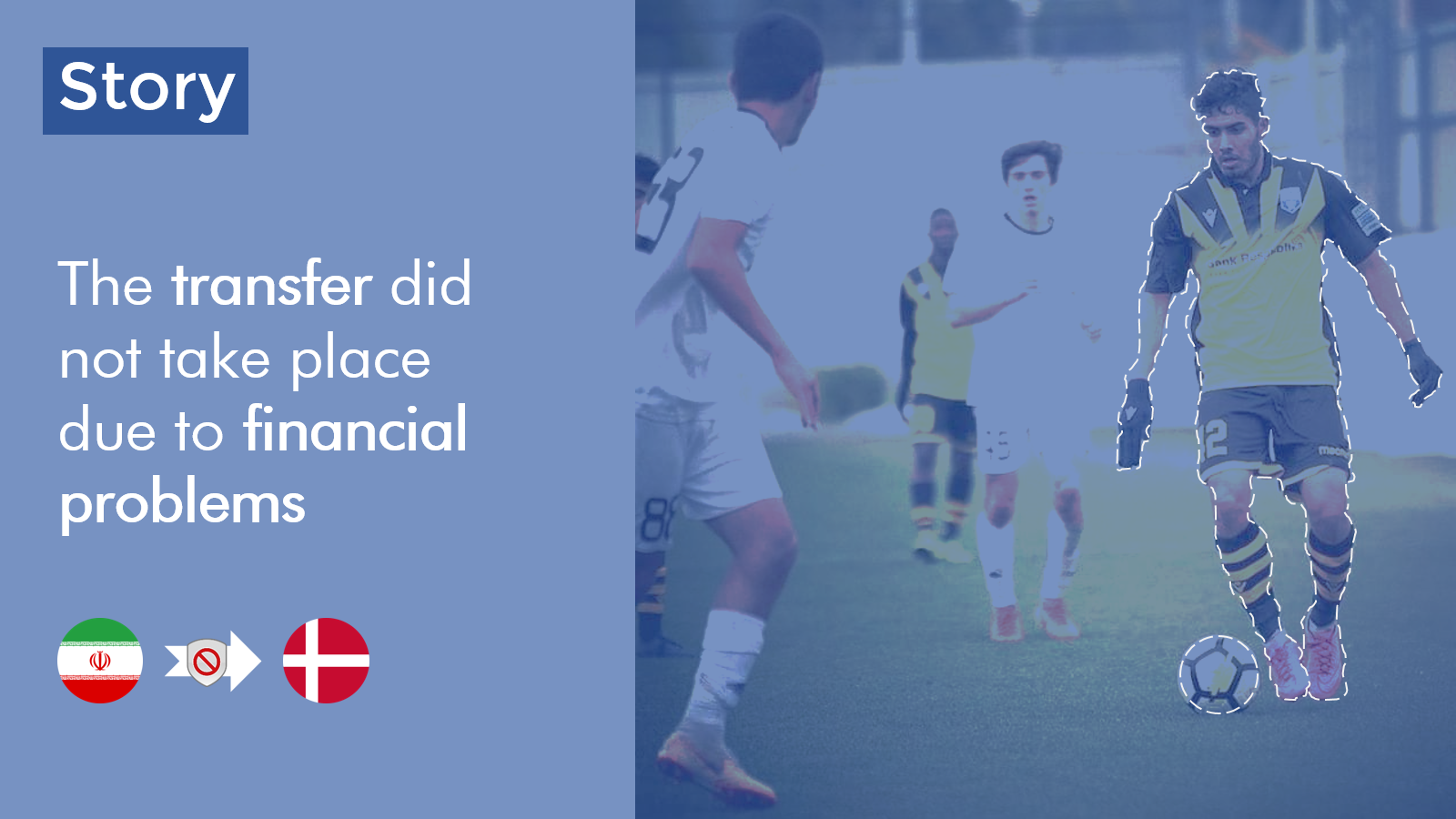 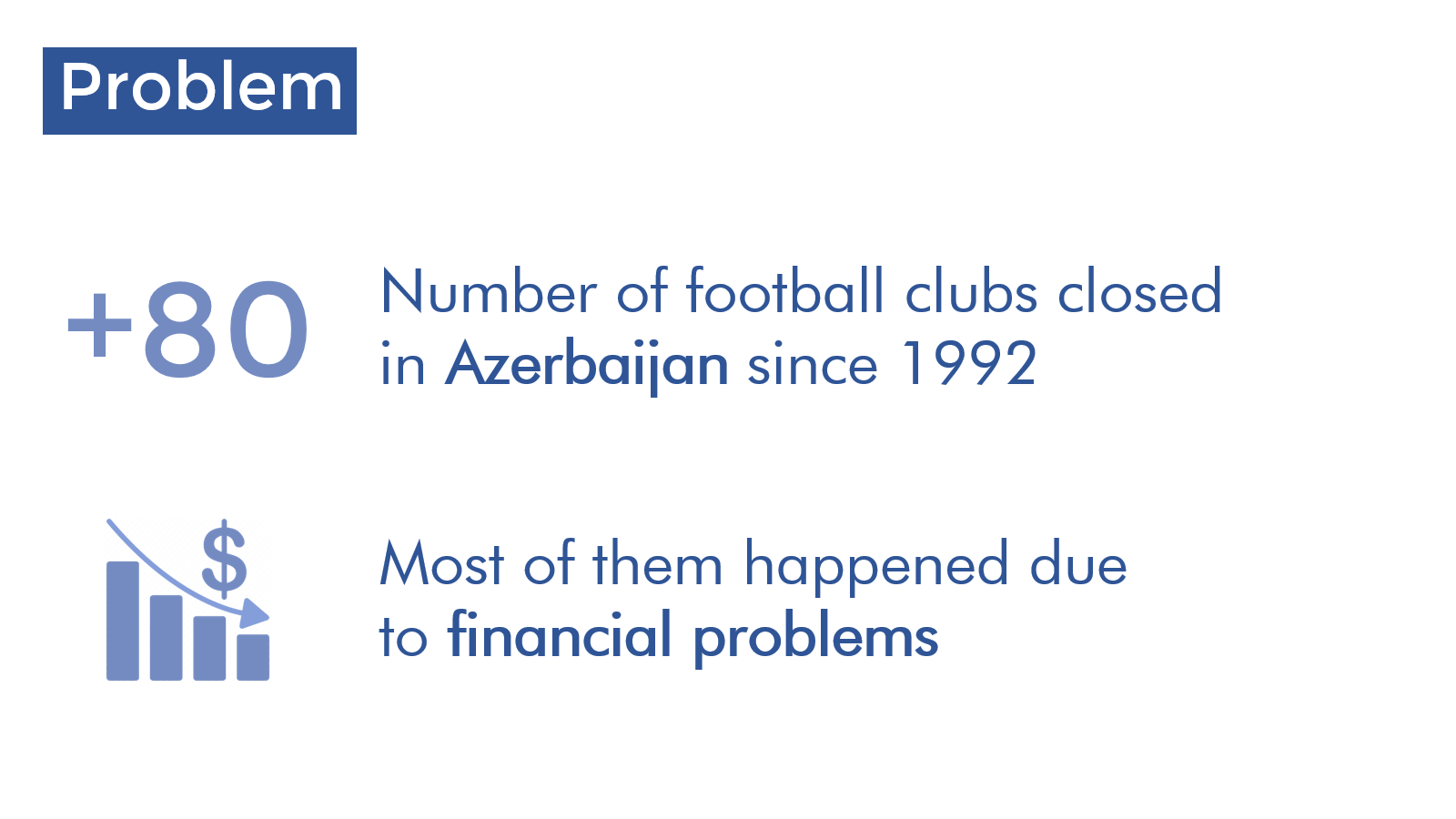 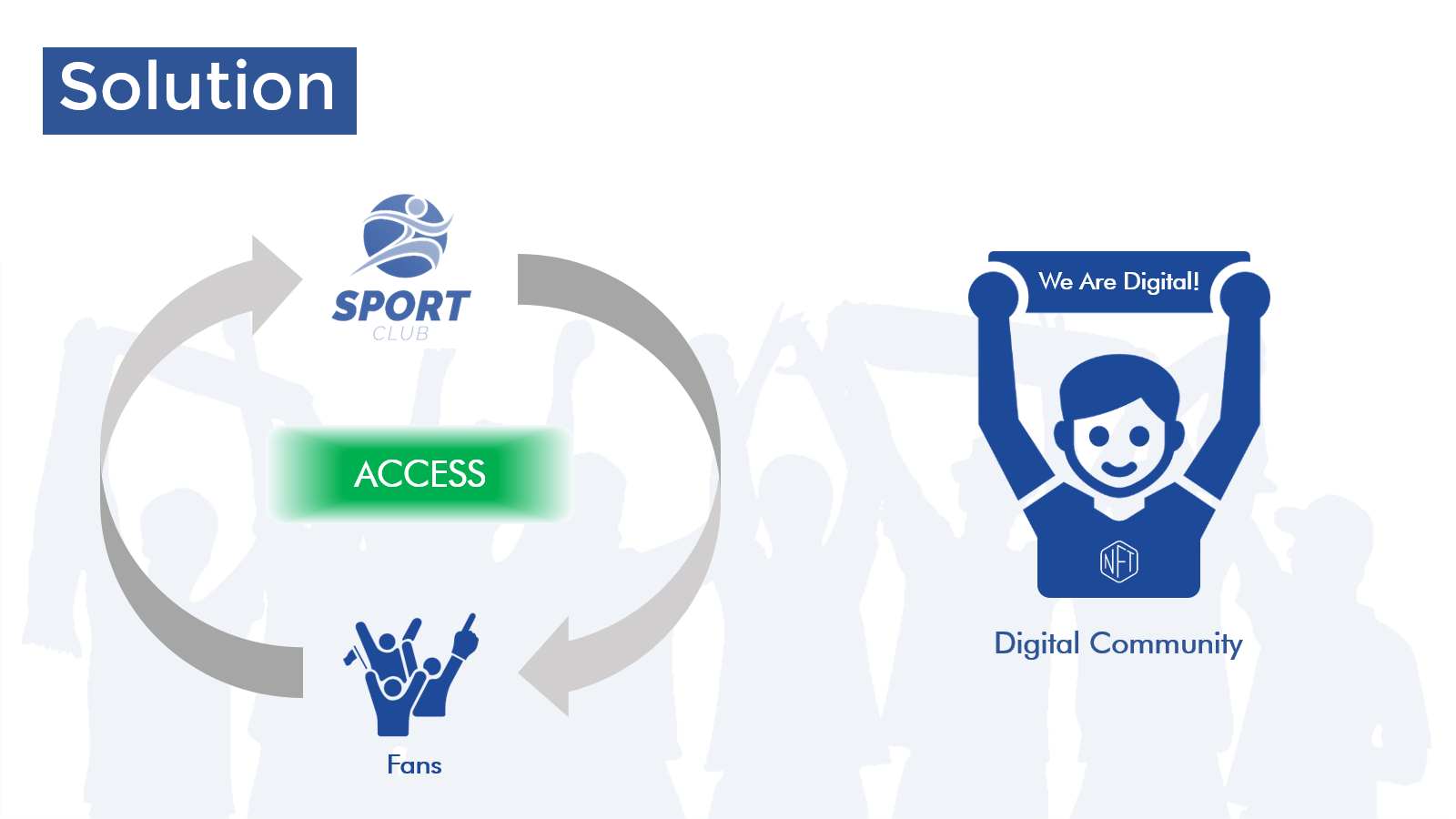 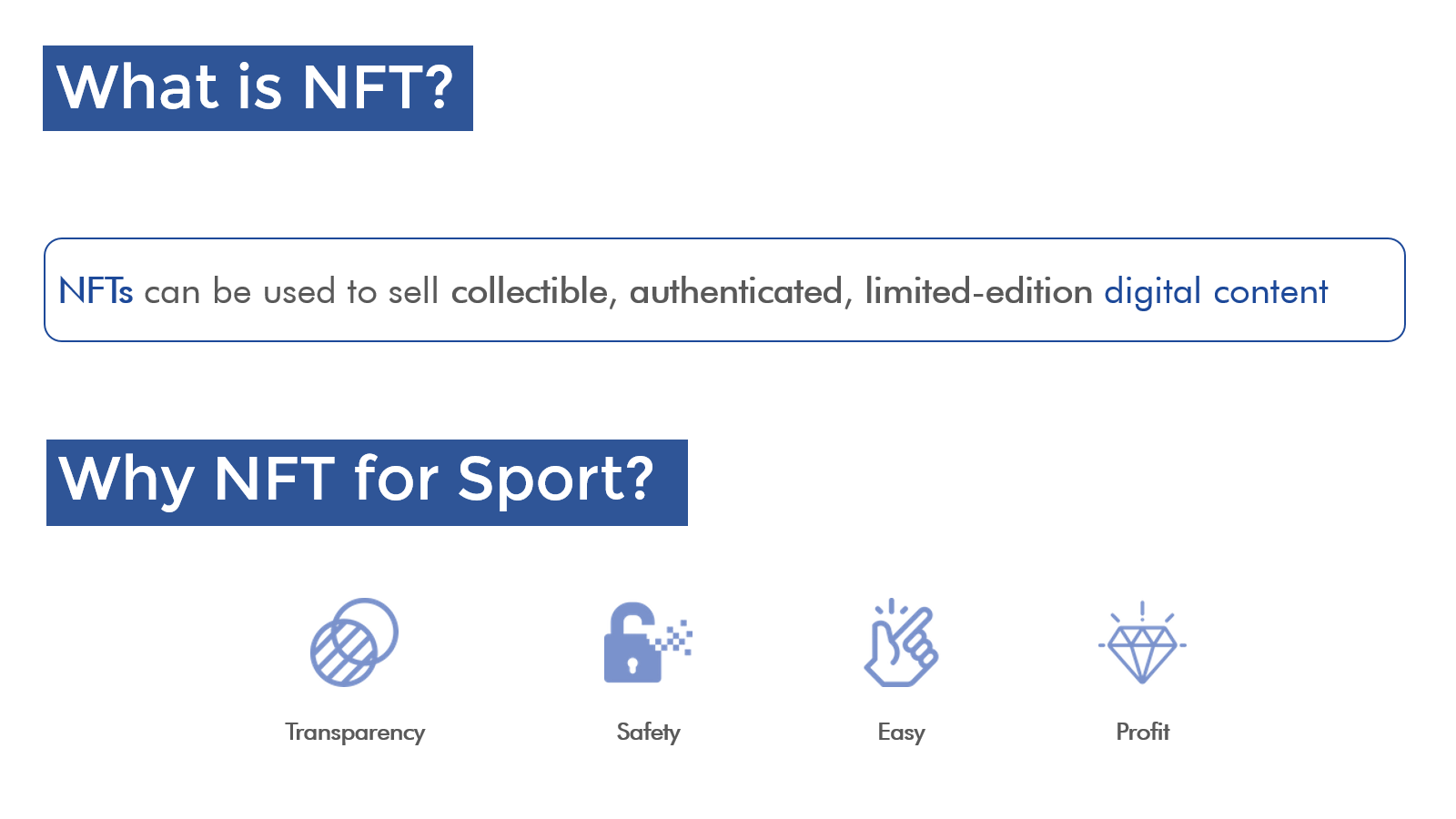 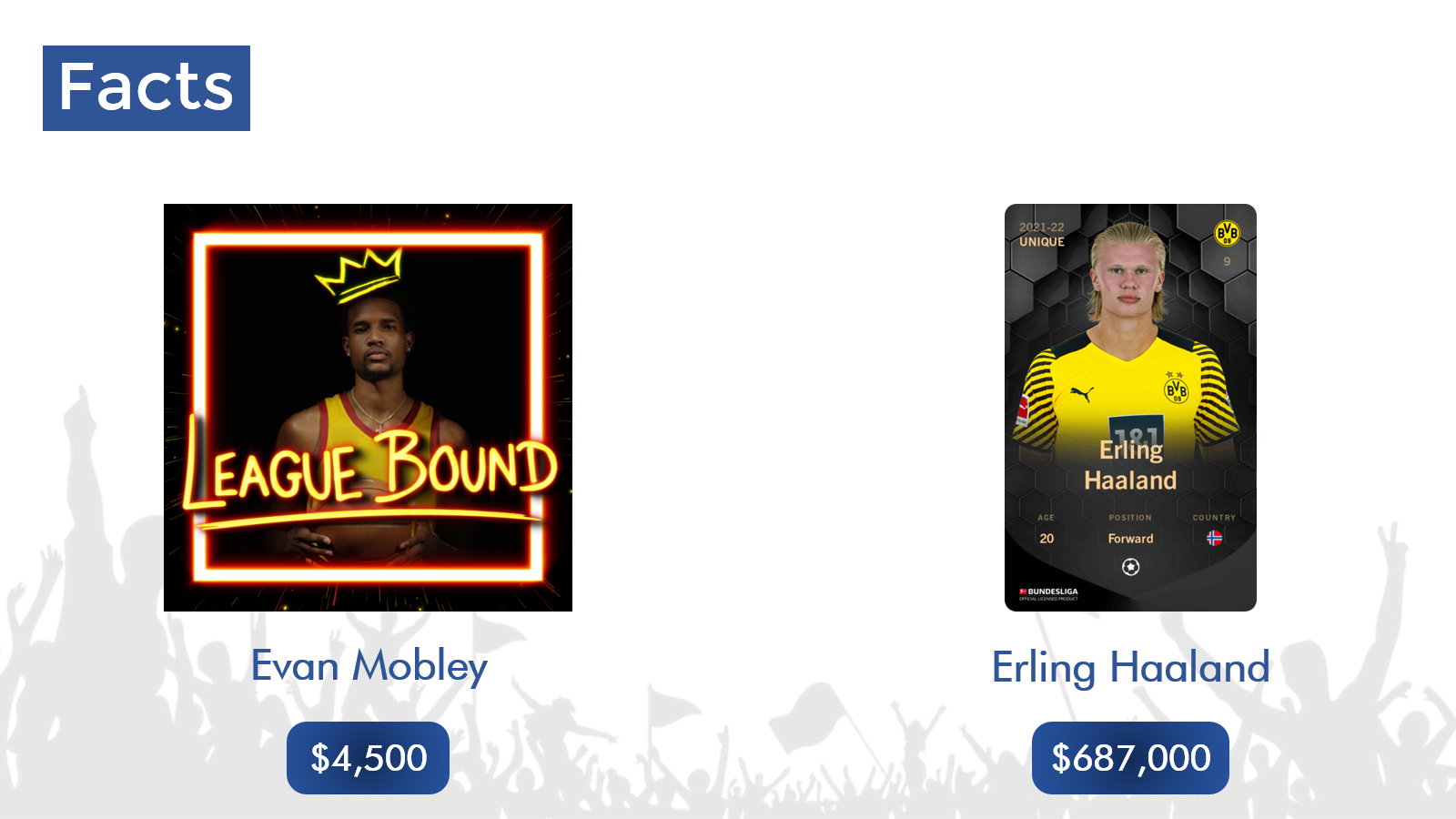 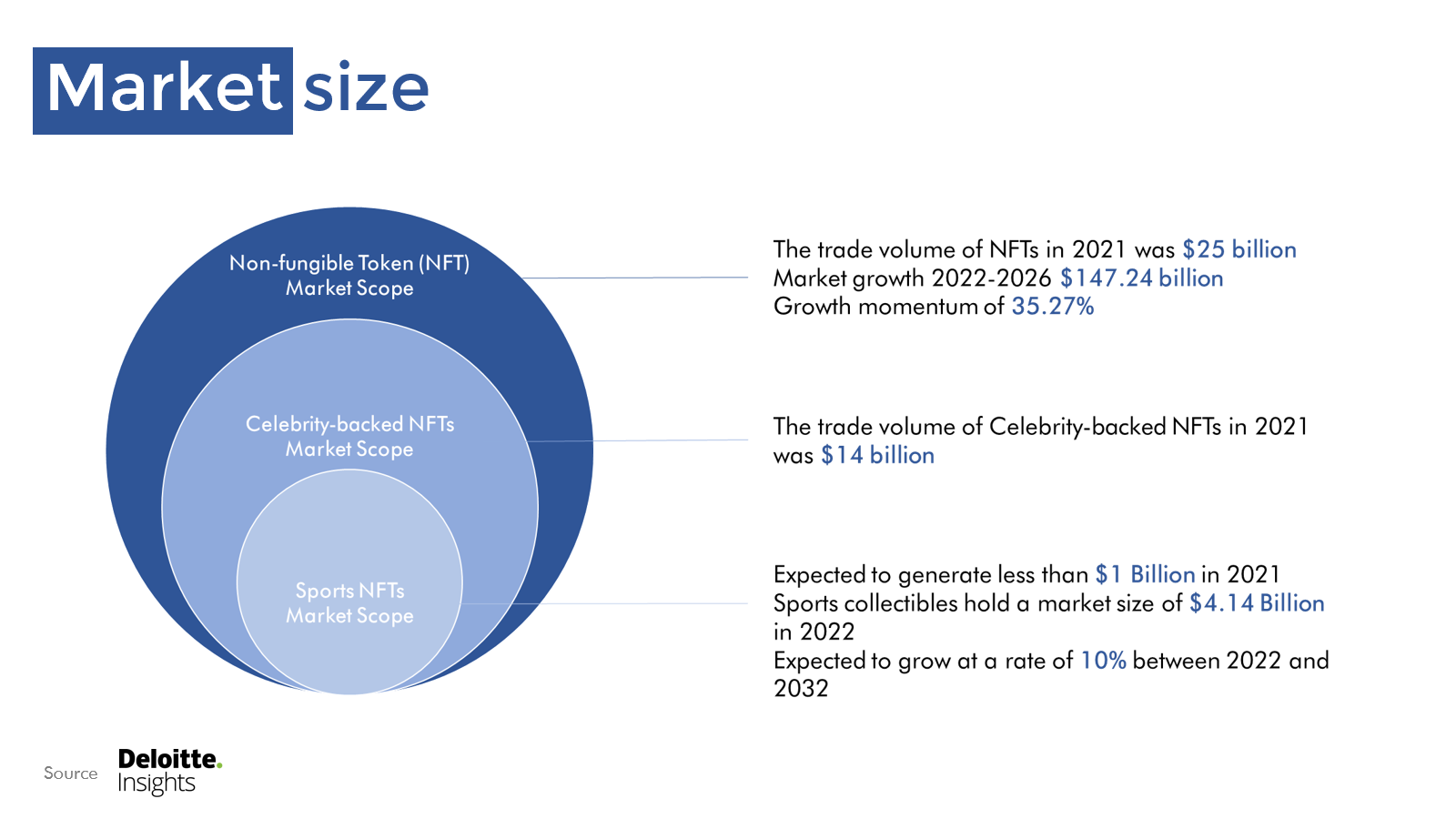 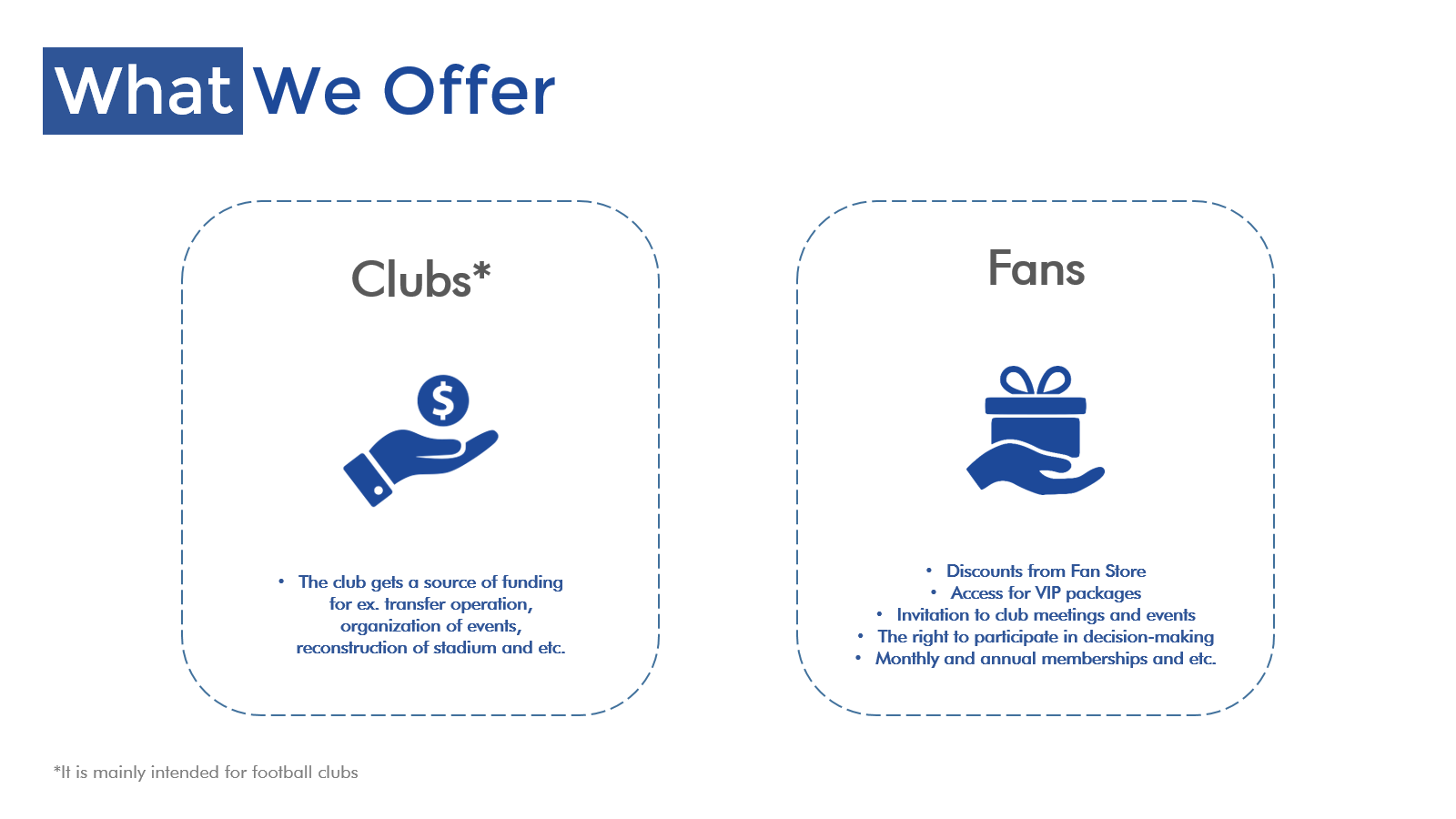 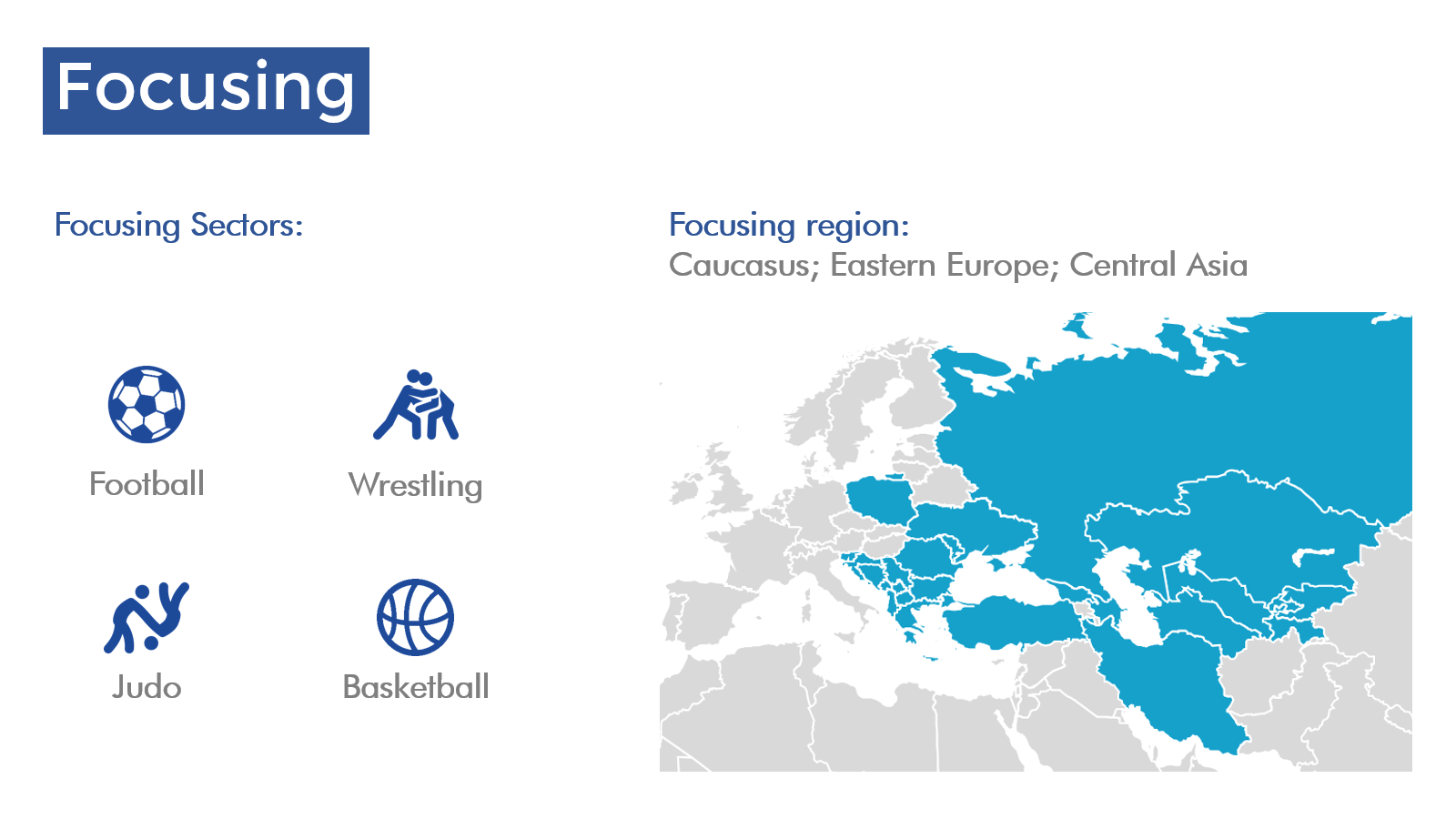 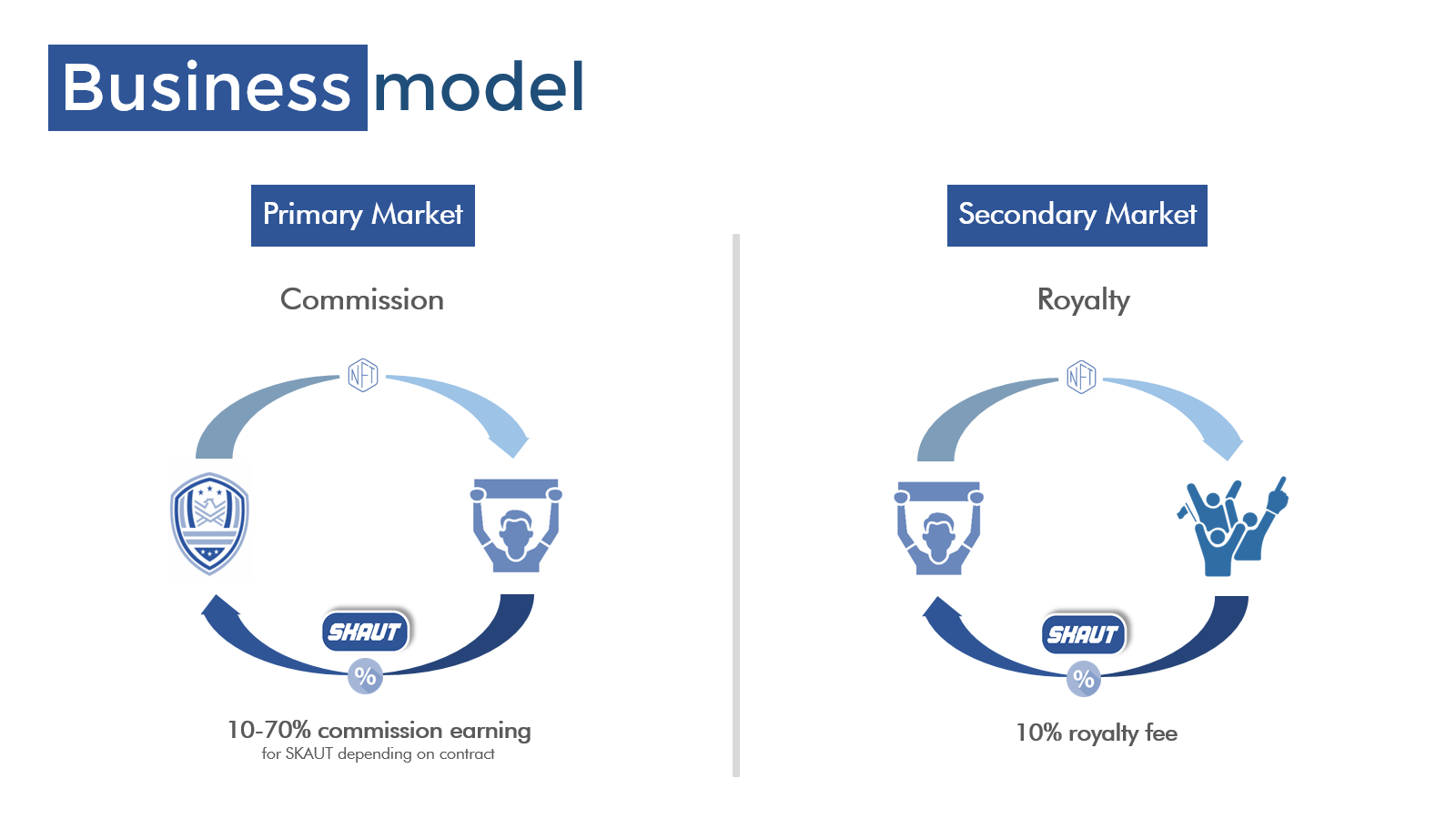 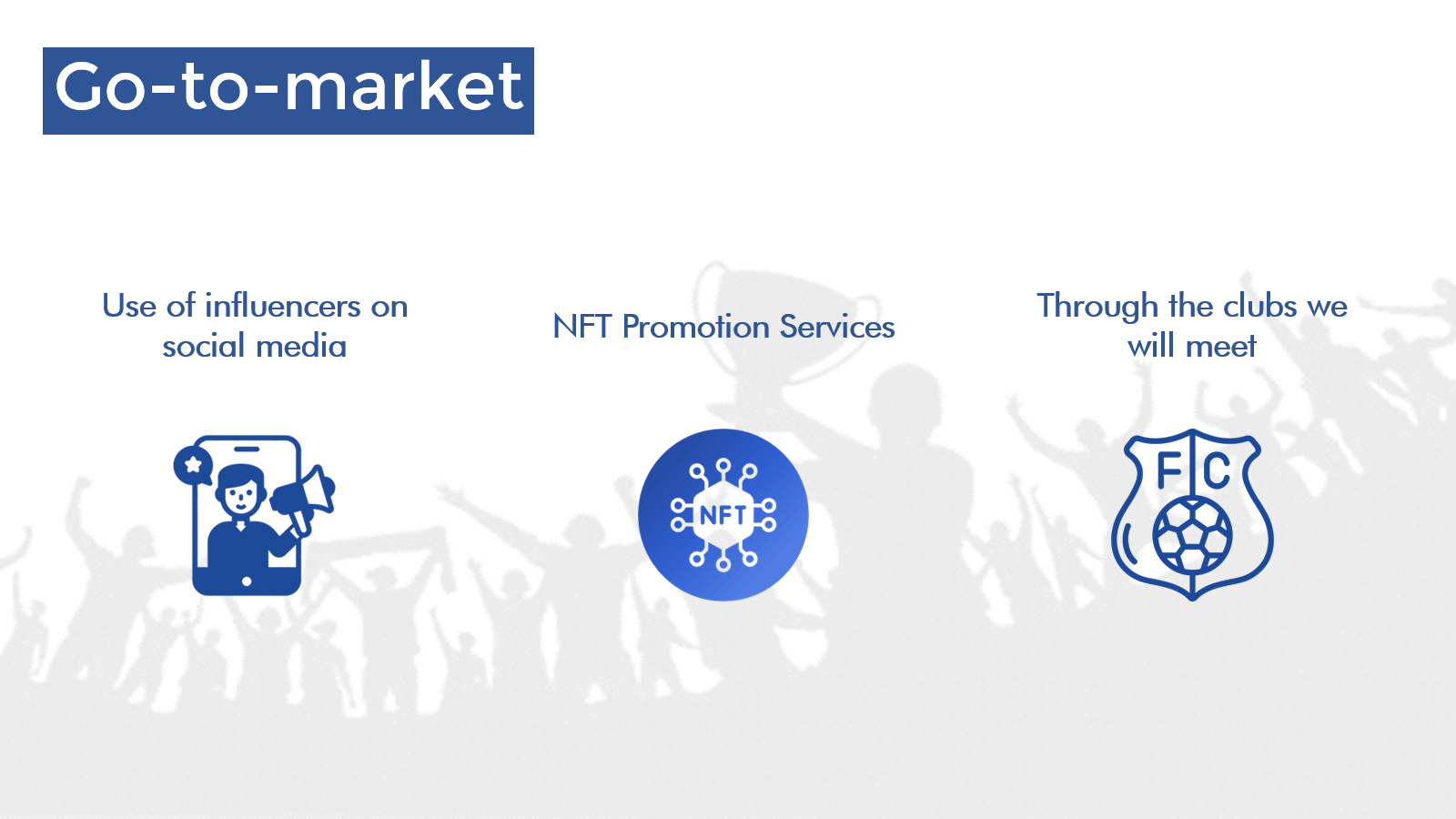 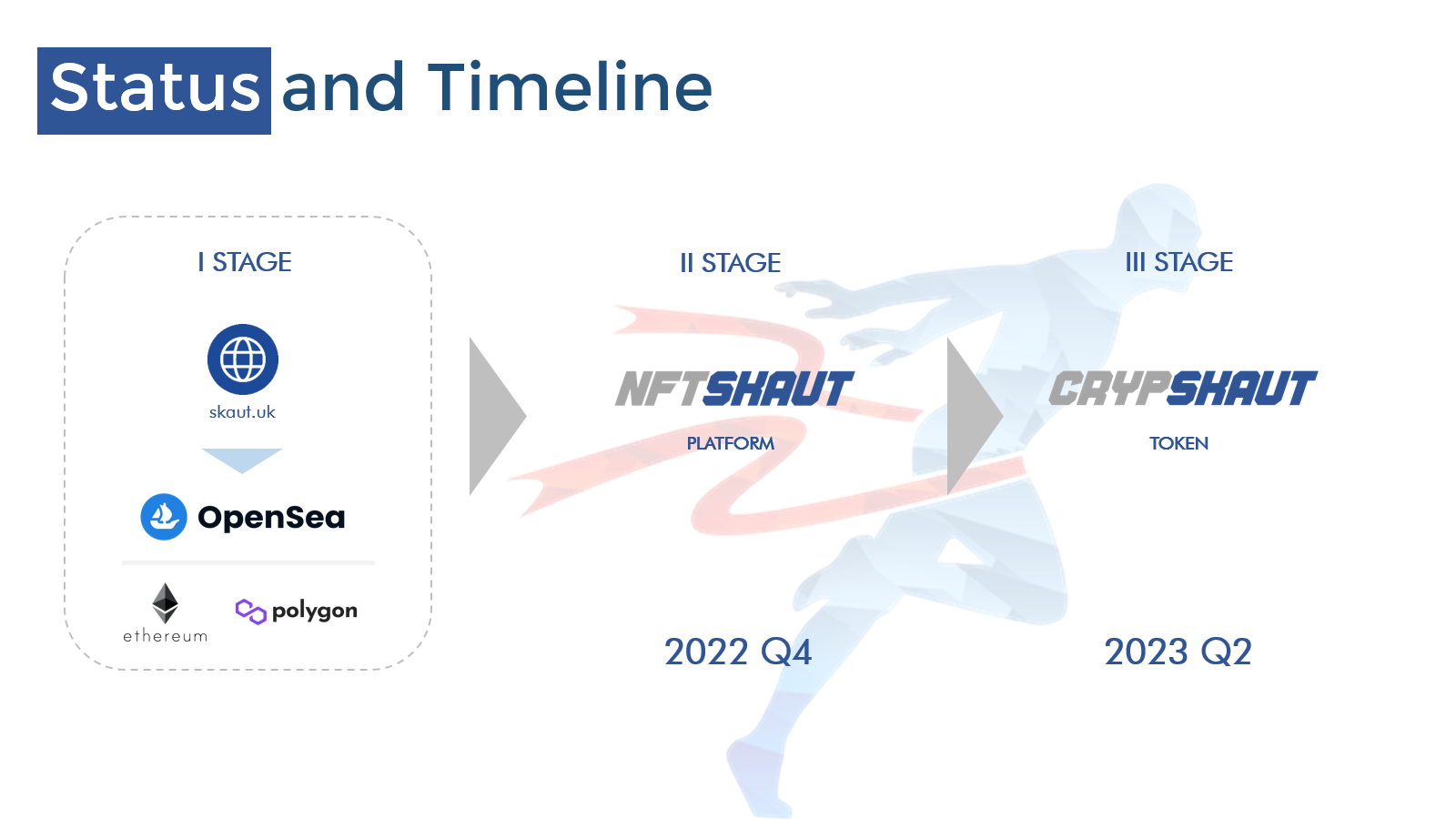 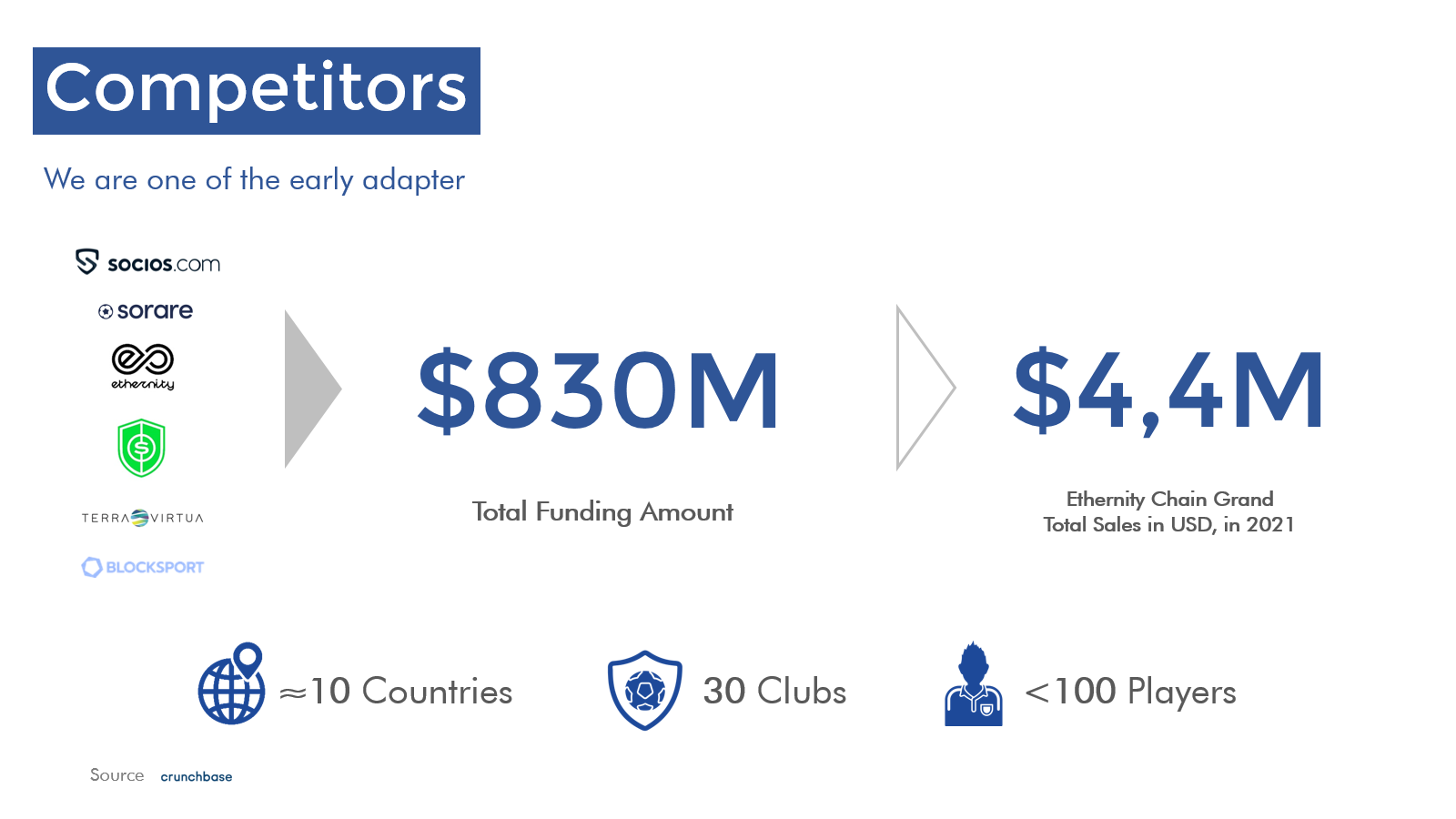 [Speaker Notes: Sorare (740M), Socios (Chiliz 66M)]
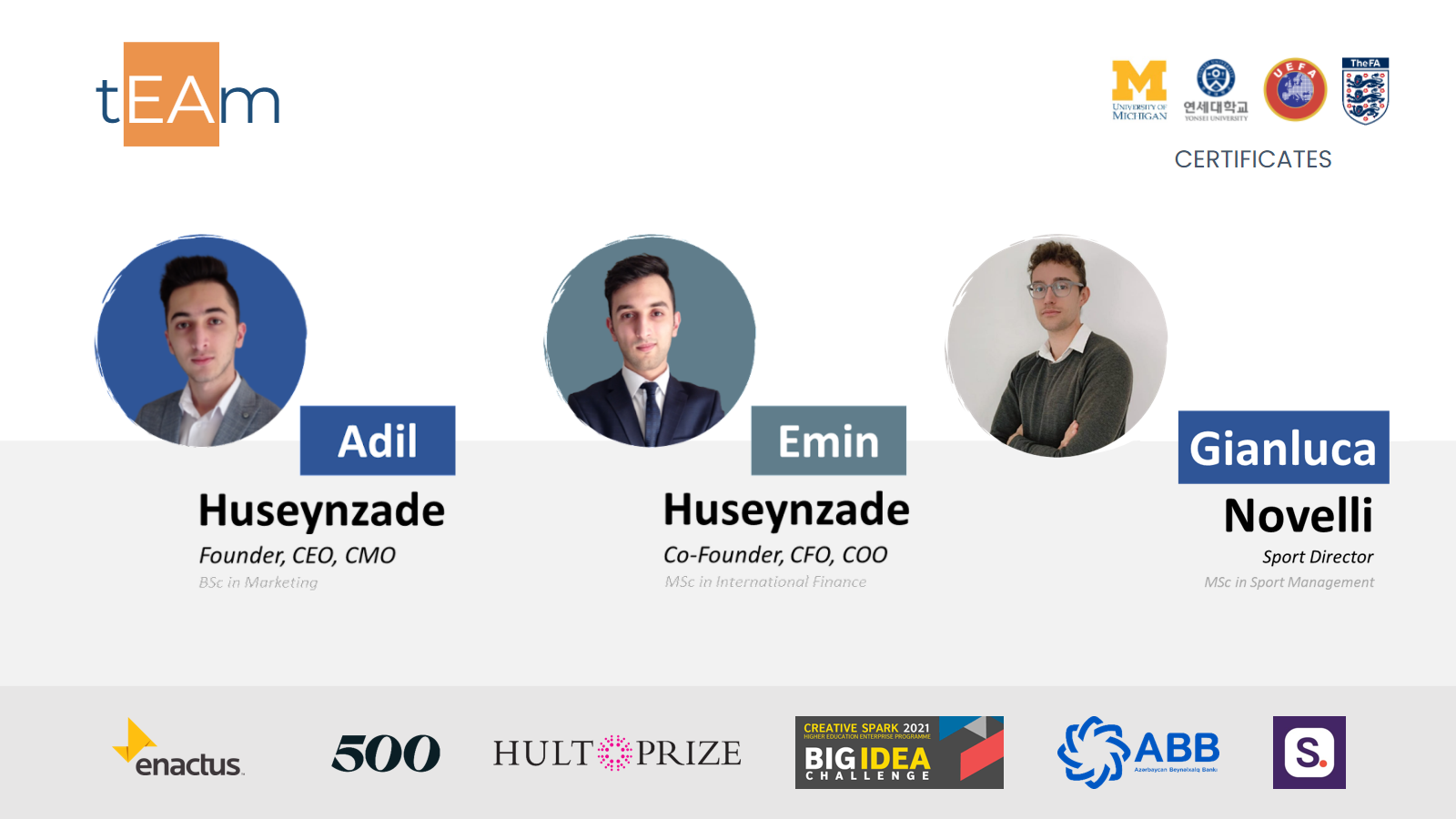 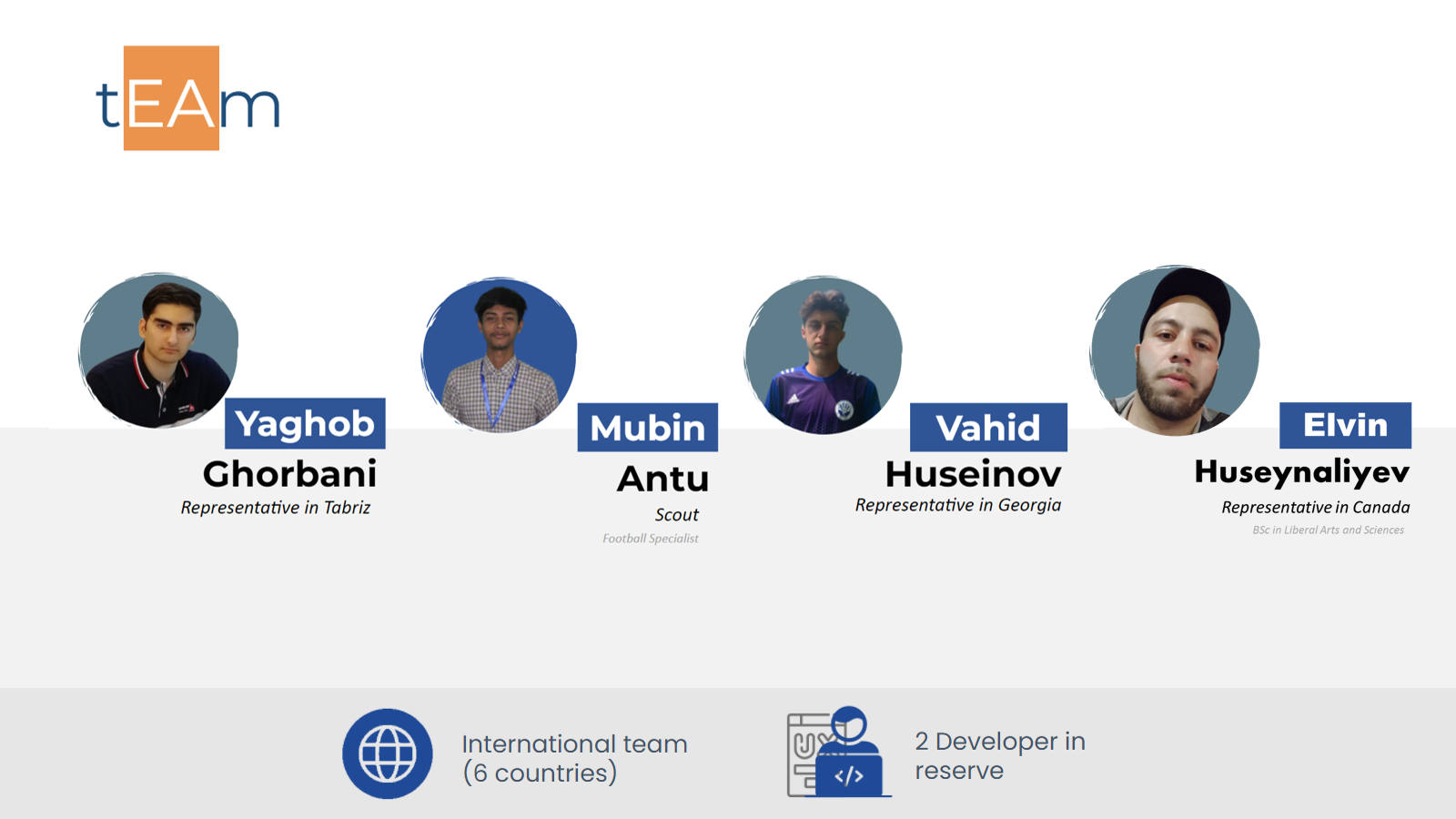 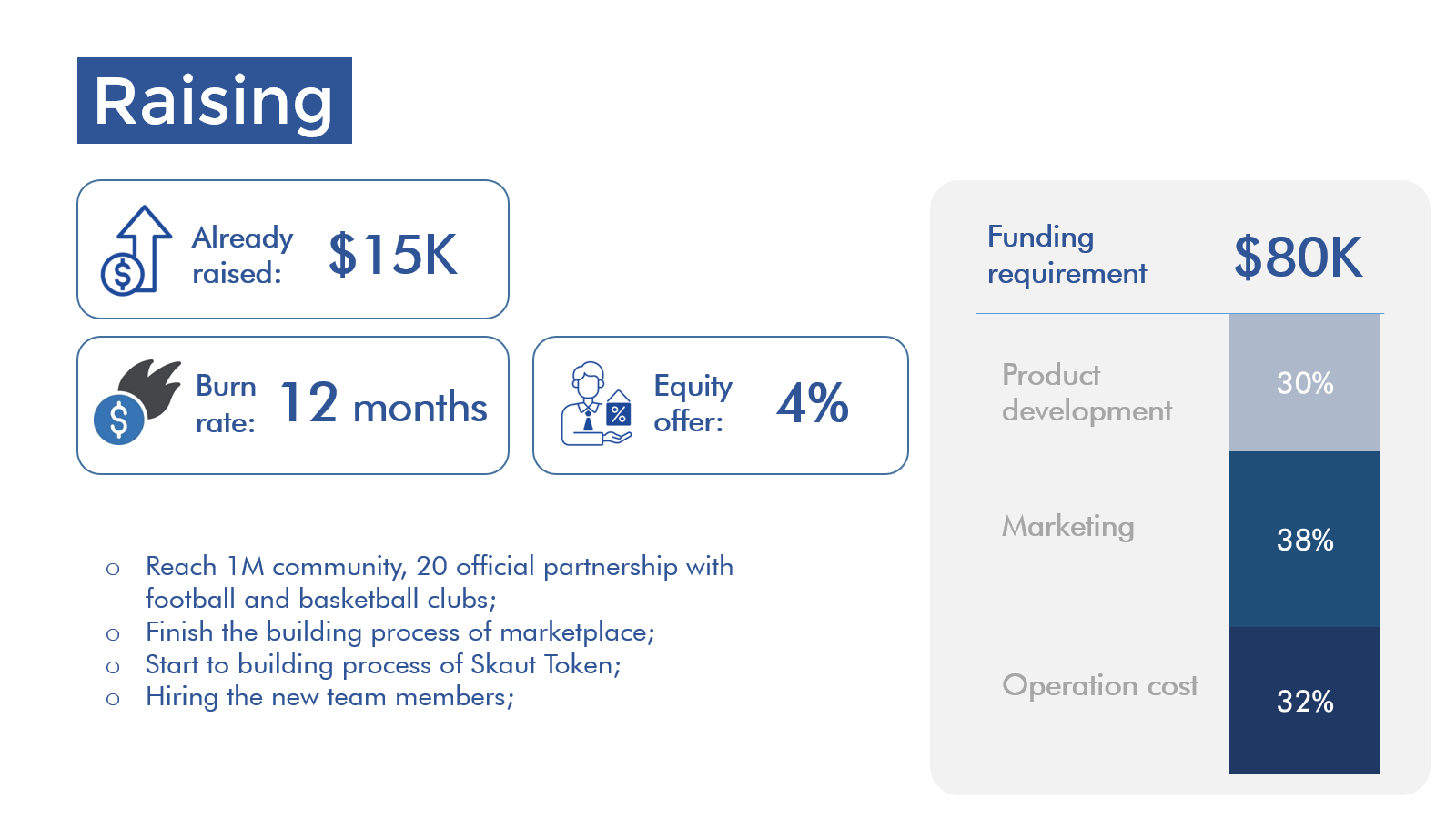 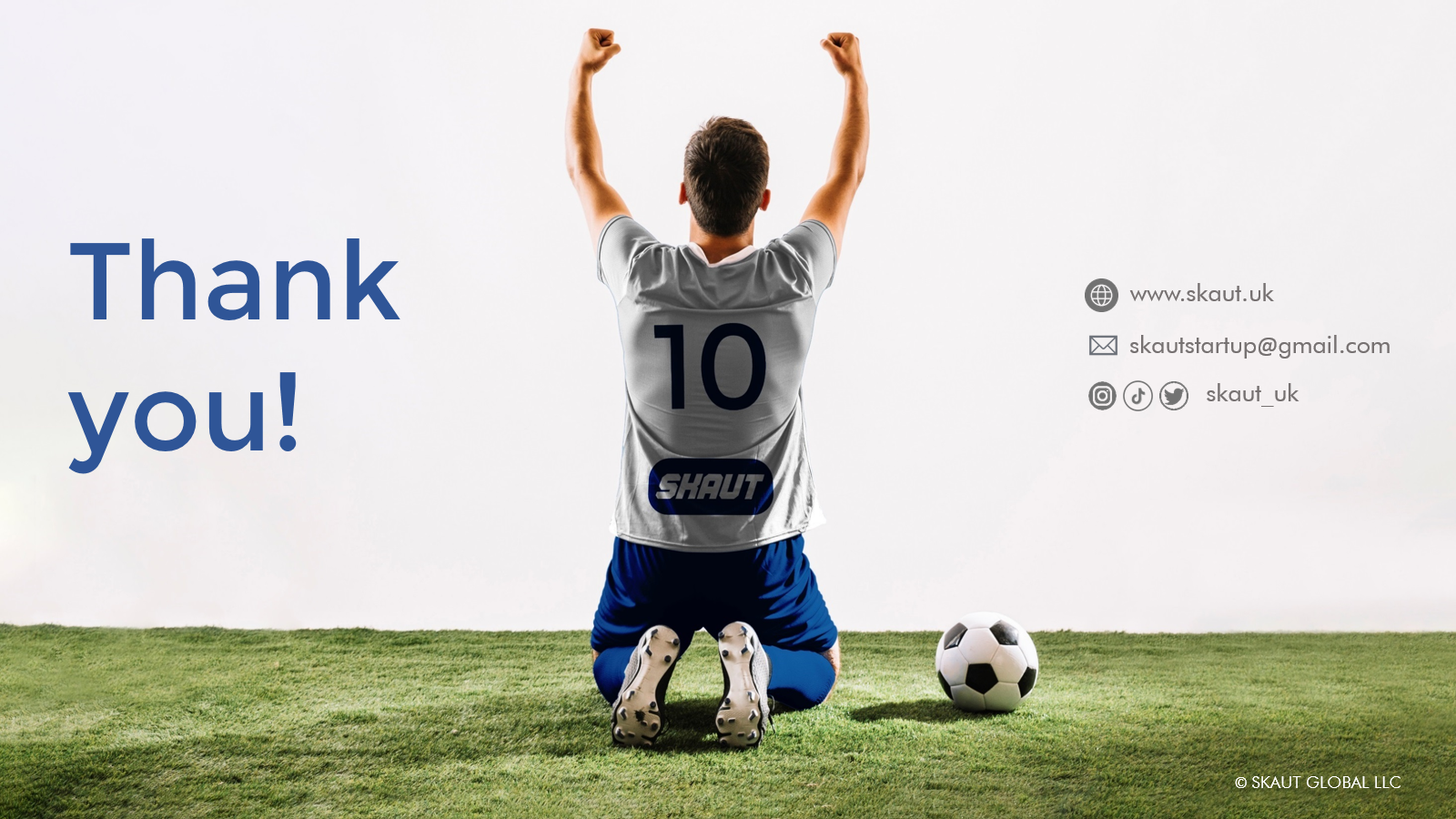 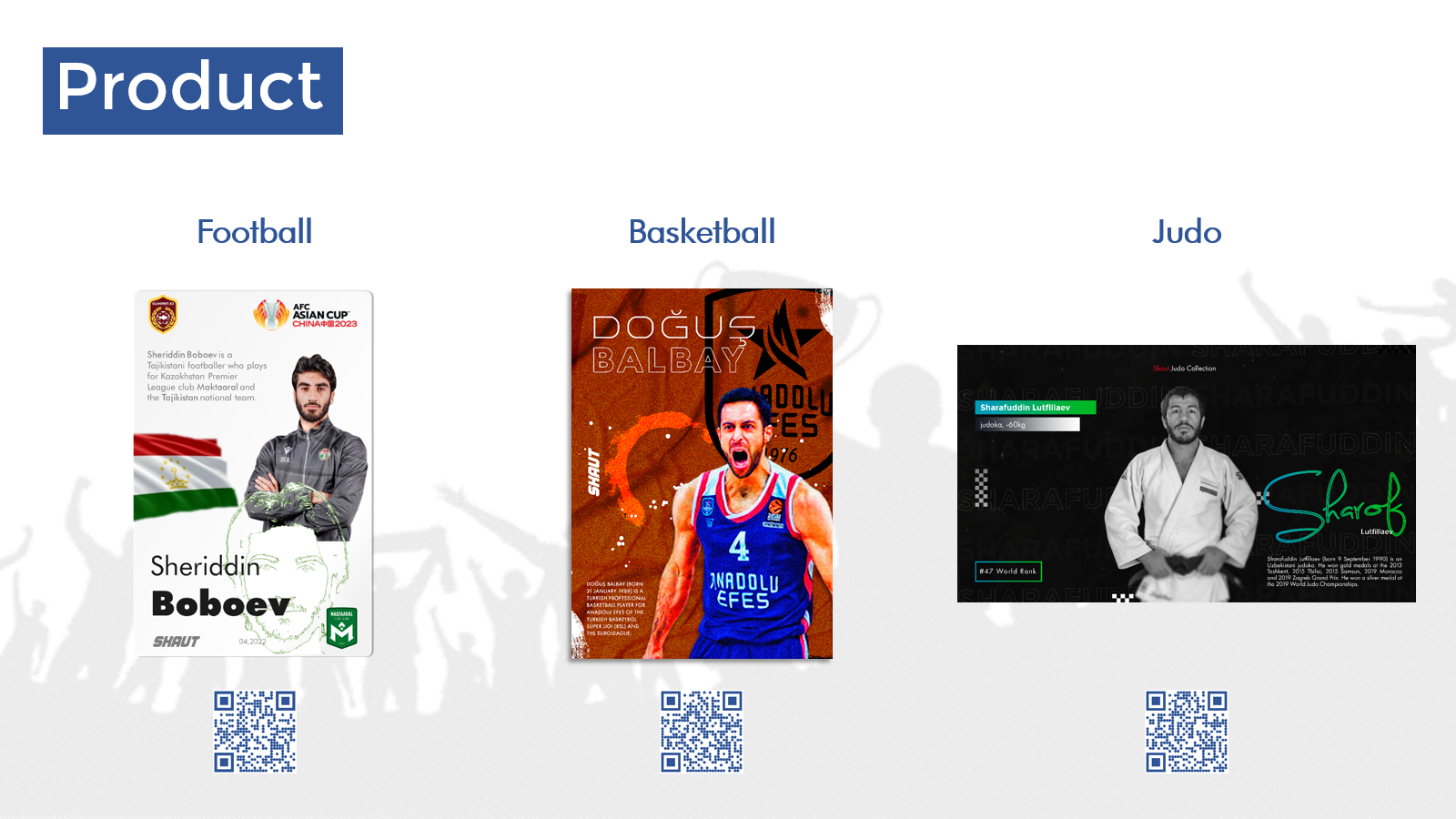 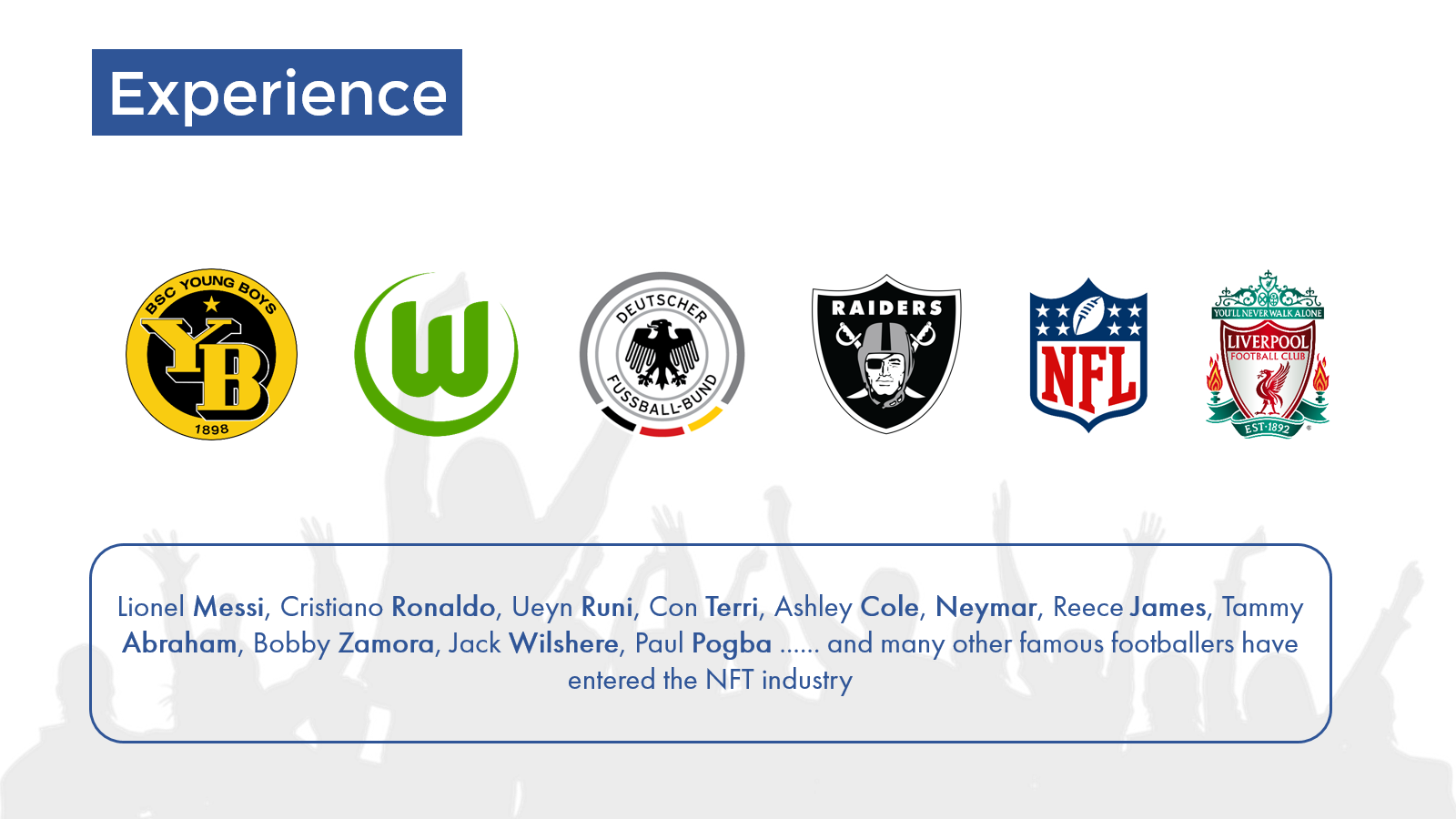 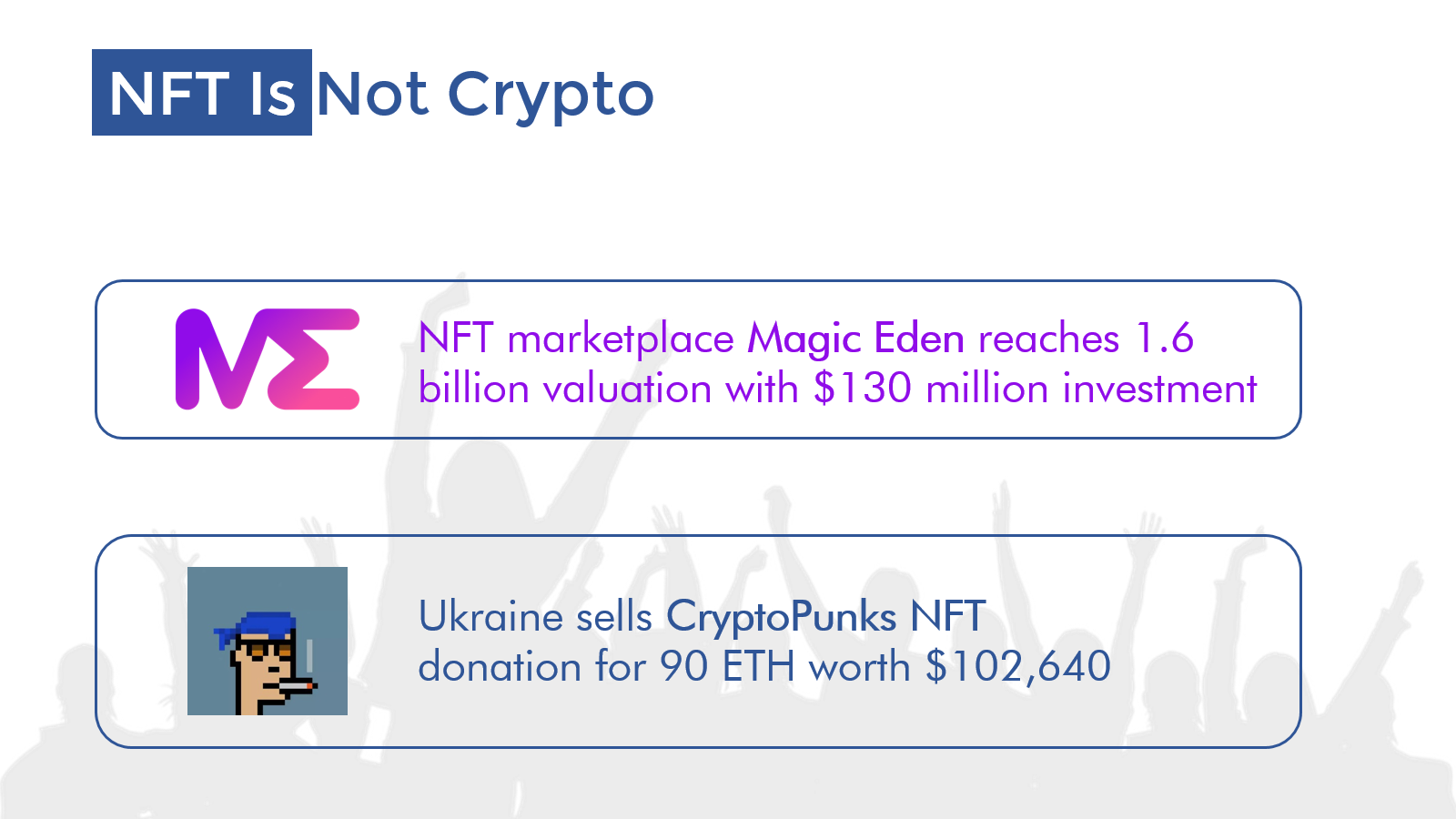